Tanulmányi és sportversenyek
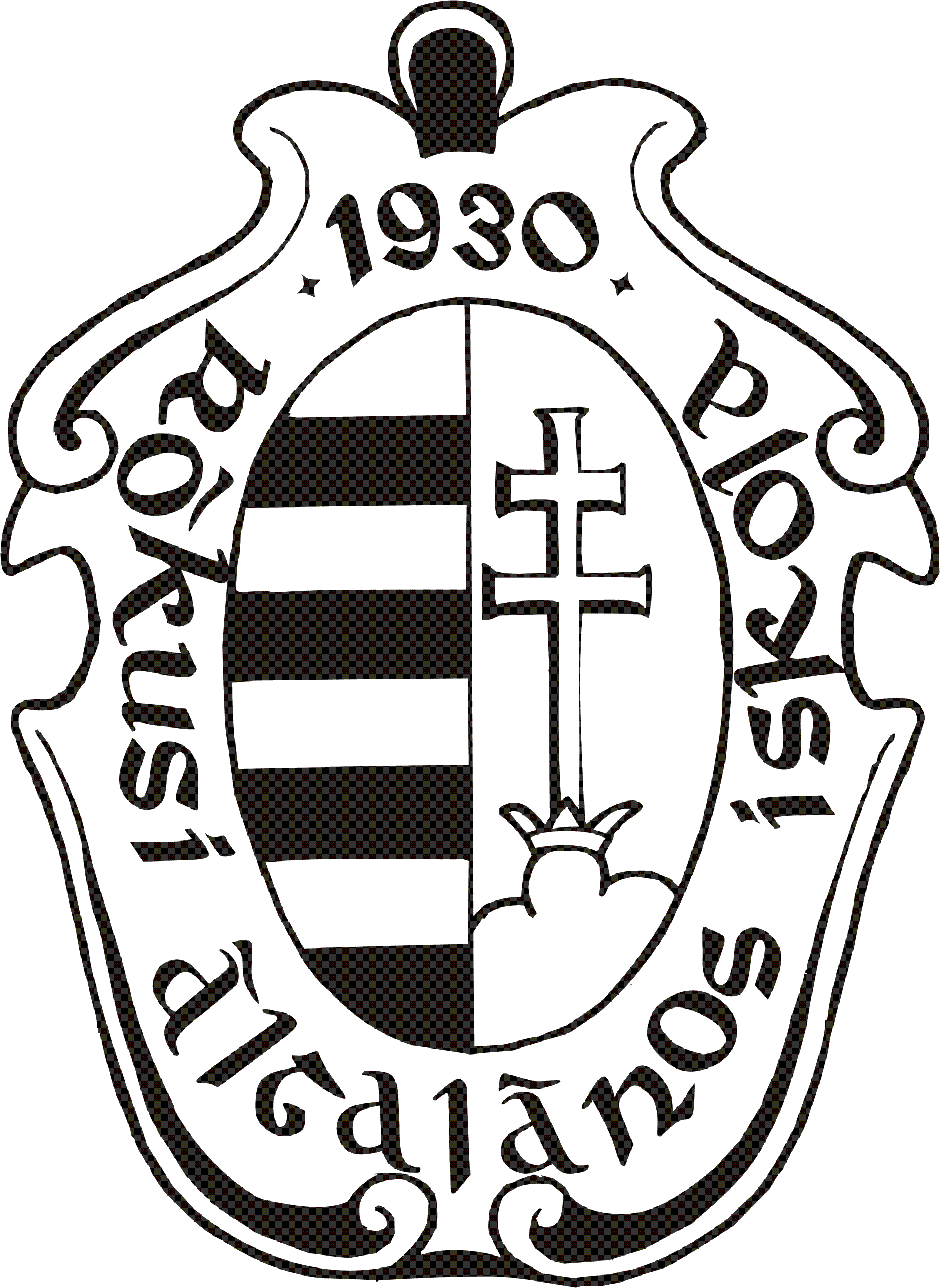 2020-2021.tanév
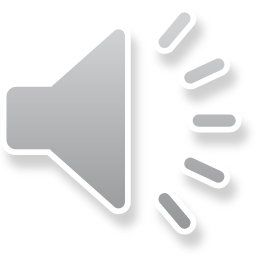 országos 5. 
megyei 1.
 helyezett

Fekete András 5.a 


felkészítő tanár : Nagyné Tóth Andrea
XXIX. Kaán Károly  Országos Természet- és Környezet-ismereti verseny       2020/2021
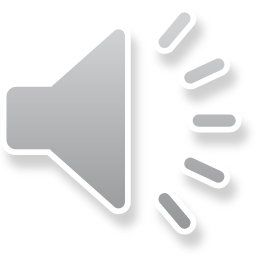 országos 
5. 
 helyezett

Nagy Zinka 4. c 


felkészítő tanár : Vincze Gabriella
Herman Ottó verseny
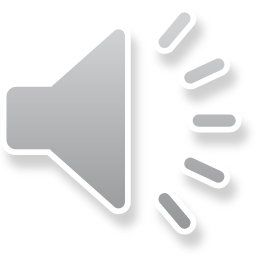 országos 
8. 
 helyezett

 Pál Csenge,  Pintér Dominik,
 Seres Botond
4.c

felkészítő tanár :Vincze Gabriella
Curie Környezetvédelmi Emlékverseny
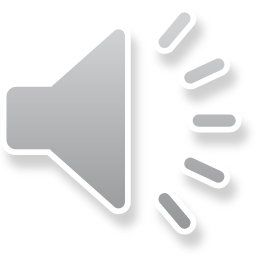 országos 
5. 
 helyezett

Pál Csenge,  Pintér Dominik, 
Seres Botond
4.c


felkészítő tanár :Korom Bettina
Curie Környezetvédelmi Emlékverseny dokumentáció
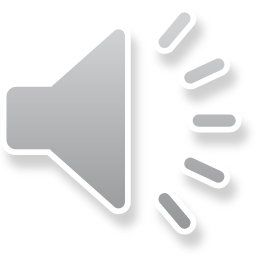 országos 
döntős

Szügyi Boglárka, Bednár Nóra 
5.a 


felkészítő tanár :Herédiné Szűcs Ildikó
Tarka - barka   rokolya  - Hagyományok  Háza.
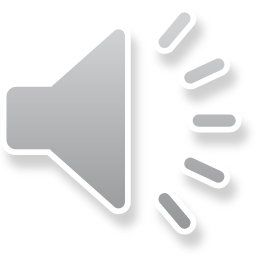 megyei 1. 
megyei 5. 
hely

Tóth Gábor Zoltán
 5.c 


felkészítő tanár :Lakatosné Pék Klára
Bendegúz      Akadémia MatekÁsz Tudásbajnokság matematika:
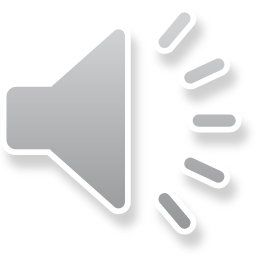 megyei 1.

Tóth Gábor Zoltán
 5.c 


felkészítő tanár: Hegyi Edit,
Nagyné Tóth Andrea
Tudásbajnokságmagyar nyelv,természetismeret
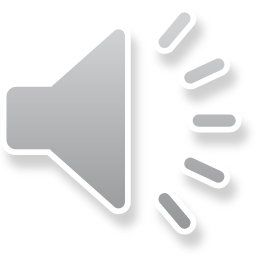 megyei 7.

Tóth Gábor Zoltán
 5.c 


felkészítő tanár: Hegyi Edit
nyelvÉSZ magyar anyanyelvi verseny
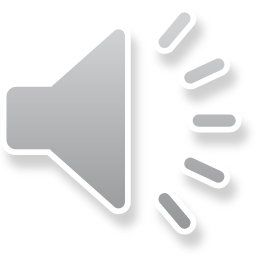 nemzetközi versenyen
3. 
 helyezett

 Unghváry Blanka
4.a 


felkészítő tanár: Király Dávid
Bonifert Domokos Nemzetközi Matematika Verseny
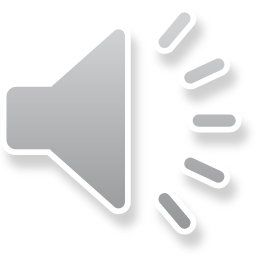 megyei 1.
helyezett
Rókusi Fülesbaglyok csapat: 
Horváth Anna, Tanács Gréta és Vásárhelyi-Varga Luca
 8.a

felkészítő tanár : Nagyné Tóth Andrea
Barabás Zoltán Biológia verseny 2020/2021
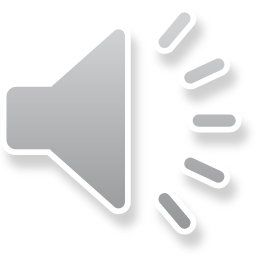 megyei 
3.
 helyezett

Szügyi Boglárka
 5.a 

felkészítő tanár: Havasiné Hel Edit
Bendegúz Tudásbajnokság irodalmi
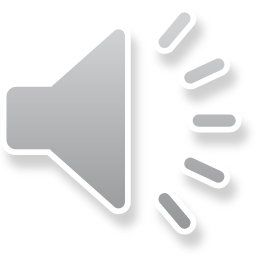 megyei
 4. 
 helyezett

Sipos Ádám
4. e


felkészítő tanár: Bártfai Imréné , 
Nagy Zsuzsanna
Tudásbajnokság  Matematika
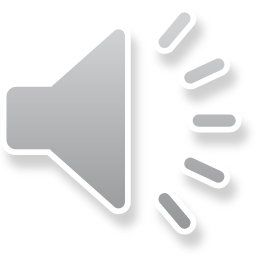 megyei
4. 
 helyezett

Vásárhelyi-Varga Dalma

 6.a

felkészítő tanár: Nagyné Tóth Andrea
XXVIII. Kaán Károly Országos Természet- és Környezetismereti verseny 2019/2020 (előző tanévről szeptemberre halasztott)
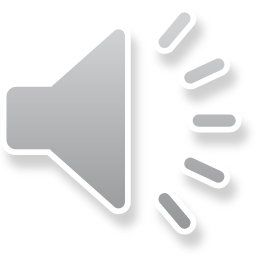 megyei
4. 
 helyezett

Klement Noel
 4.c 

felkészítő tanár: Vincze Gabriella
Tudásbajnokság matematika
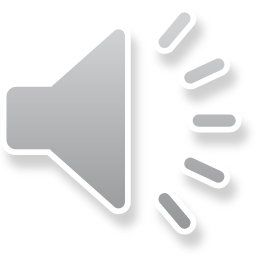 megyei
4. 
 helyezett

Horváth Anna
 8.a

felkészítő tanár: Nagyné Tóth Andrea
XXX. Herman Ottó Kárpát-medencei Biológia verseny 2019/2020 (előző tanévről szeptemberre halasztott)
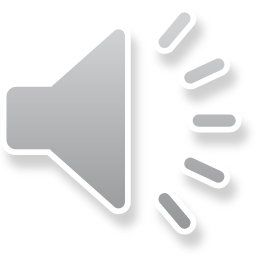 megyei 
5. 
 helyezett
Földesi Sámuel
7. a

felkészítő tanár: Nagyné Tóth Andrea
XXVIII. Kaán Károly Országos Természet- és Környezetismereti verseny 2019/2020 (előző tanévről szeptemberre halasztott)
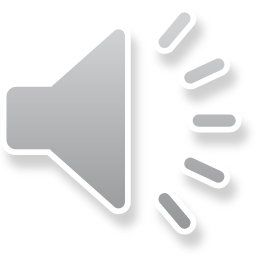 megyei
5. 
 helyezett

Zöld manók csapat:
 Fakan Péter,
 Gömöri Vilmos és Ugrin Barnabás

 8.e


felkészítő tanár: Jankovichné Virányi Marianna
Barabás Zoltán Biológia verseny 2020/2021
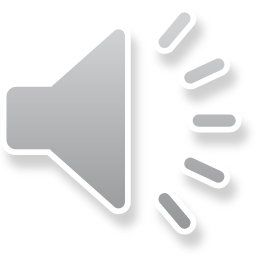 megyei
5. 
 helyezett

Győri Zalán
 8.c 

felkészítő tanár: Kovács Katalin
:
XXXI. Öveges József Kárpát-medencei Fizikaverseny
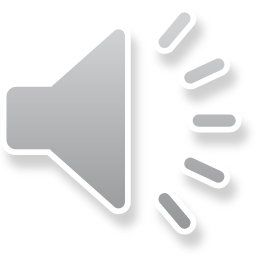 megyei
5. 
 helyezett

Vásárhelyi-Varga Luca
 8.a


felkészítő tanár: Nagyné Tóth Andrea
XXX. Herman Ottó Kárpát-medencei Biológia verseny 2019/2020 (előző tanévről szeptemberre halasztott)
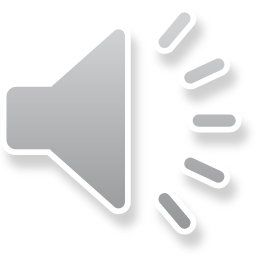 megyei 
6. 
helyezett
Fekete Brúnó
5.c

felkészítő tanár: Hegyi Edit
XXIV. Simonyi Zsigmond Kárpát-medencei helyesírási verseny
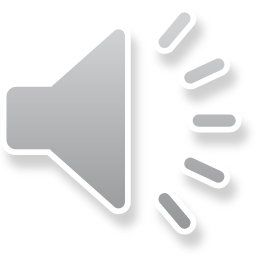 megyei 
8. 
 helyezett

Sipos Ádám
4.e


felkészítő tanár: Bártfai Imréné , 
Nagy Zsuzsanna
I. Matekász Tanulmányi Verseny
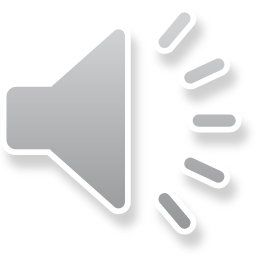 megyei 
10. 
 helyezett

Böhler Szinta Amina
2.b

felkészítő tanár: Kürtiné Mészáros Adrienn
Zrínyi matematika verseny
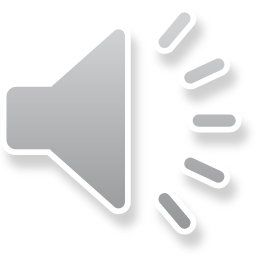 megyei 
11. 
 helyezett

Tajti Gréta Angéla
2.b

felkészítő tanár: Kürtiné Mészáros Adrienn
NyelvÉsz verseny
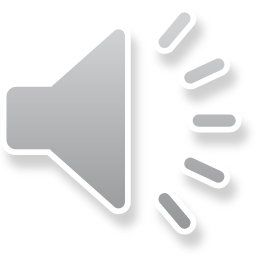 megyei 
 arany minősítés
 Szurovecz Barbara 
3. a

felkészítő tanár: Berényiné Ale Krisztina
Csongrád- Csanád Megyei "A" tagozatos vonós egyéni és kamarazenei versenyen
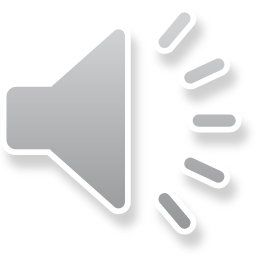 városi
1. 
 helyezett

Tóth Gréta Boglárka
 2.a

felkészítő tanár: Szkiváné Bencsik Márta
Pom Pom és legújabb barátai- rajzverseny
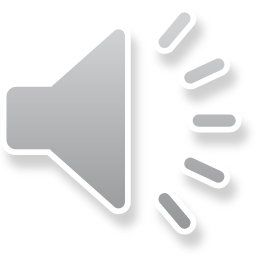 városi
2. 
 helyezett

Matijevics Bence
 2.a

felkészítő tanár: Szkiváné Bencsik Márta
Pom Pom és legújabb barátai- rajzverseny
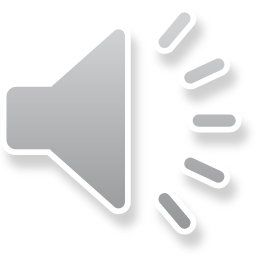 városi
3. 
 helyezett

Gyémánt Eszter
 2.a

felkészítő tanár: Szkiváné Bencsik Márta
Pom Pom és legújabb barátai- rajzverseny
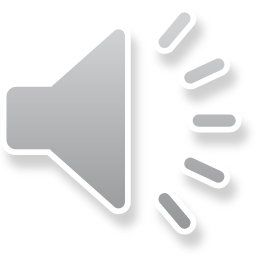 megyei 
23.
 helyezett

Csorba Panna
6.e

felkészítő tanár: Törteli Ervin
Zrínyi Ilona Matematika verseny
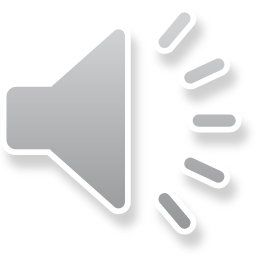 megyei/ felsős korcsoport
1. 
 helyezett

Ifkovics Viktor
 5.c


felkészítő tanár: Kovács Katalin
dr. Balog János Gyermeknapi horgászverseny / Szegedi Herman Ottó Horgászegyesület
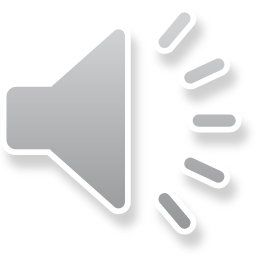 megyei /alsós korcsoport
2. 
 helyezett

Ifkovics Virág
 3.c


felkészítő tanár: Kovács Katalin
dr. Balog János Gyermeknapi horgászverseny / Szegedi Herman Ottó Horgászegyesület
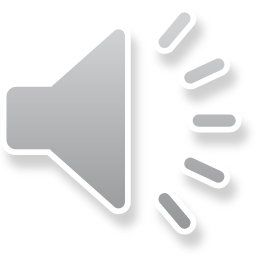 városi 
díjazott

Szügyi Boglárka, Marton Katalin,
 Bednár Nóra, Szendrei Boglárka, 
Gyovai Bodák Barbara, Unghváry Arika, 
Szász Dorottya
5.a

felkészítő tanár: Herédiné Szűcs Ildikó
A Magyar Kultúra Napja / Agóra pályázat
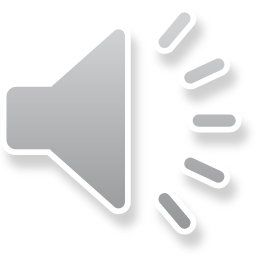 megyei 
díjazott
 
Fekete Brúnó
5.c

felkészítő tanár: Lakatosné Pék Klára
Zrínyi Ilona Matematika verseny
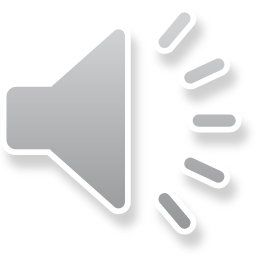 nemzetközi
döntőbe jutottak

 Unghváry Arika, 5.a
 Földesi Sámuel, 7.a
 Vereska Hunor, 7.b


felkészítő tanár: Sági-Koczor Mónika, 
Vincze Hajnalka
Bonifert Domokos Nemzetközi Matematika Verseny
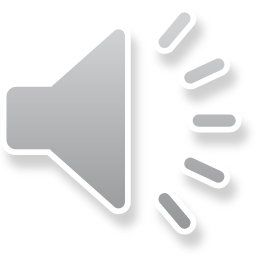 városi
döntős

Szügyi Boglárka, Marton Katalin,
 Bednár Nóra, Szendrei Boglárka, 
Gyovai-Bodák Barbara, Unghváry Arika, 
Szász Dorottya
5.a

felkészítő tanár: Herédiné Szűcs Ildikó
Múzeumok Őszi Fesztiválja - Múzeumi játék régi mesterségekről (Tímár-Tabakos-Varga )
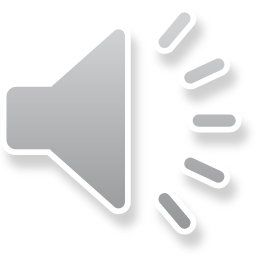 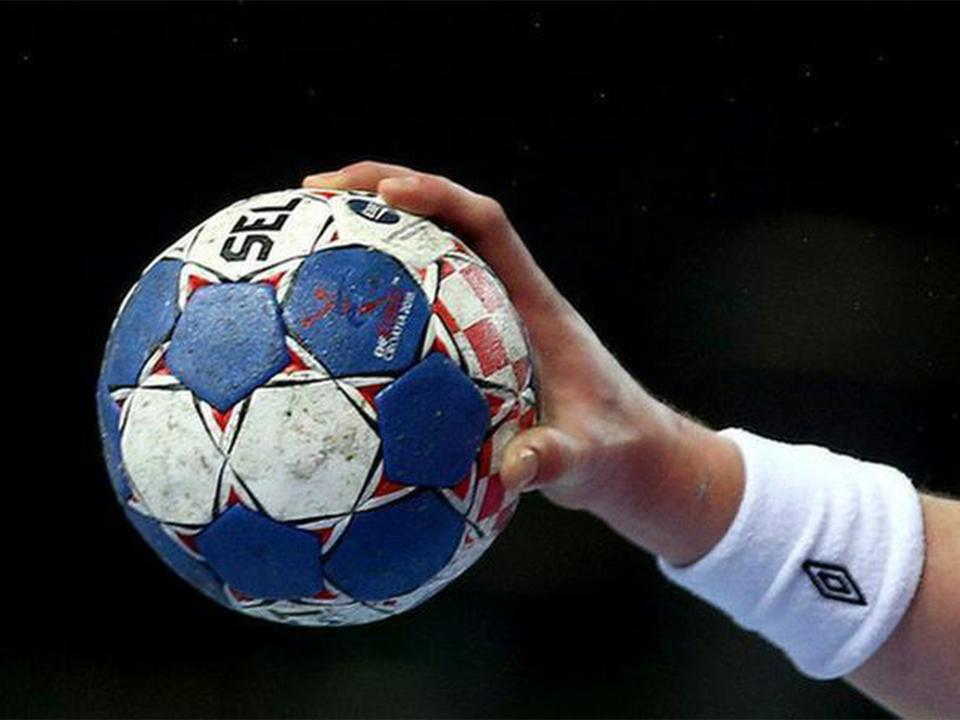 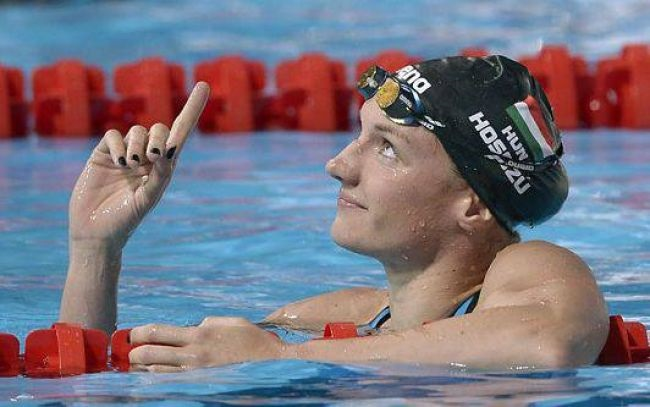 Sportversenyek
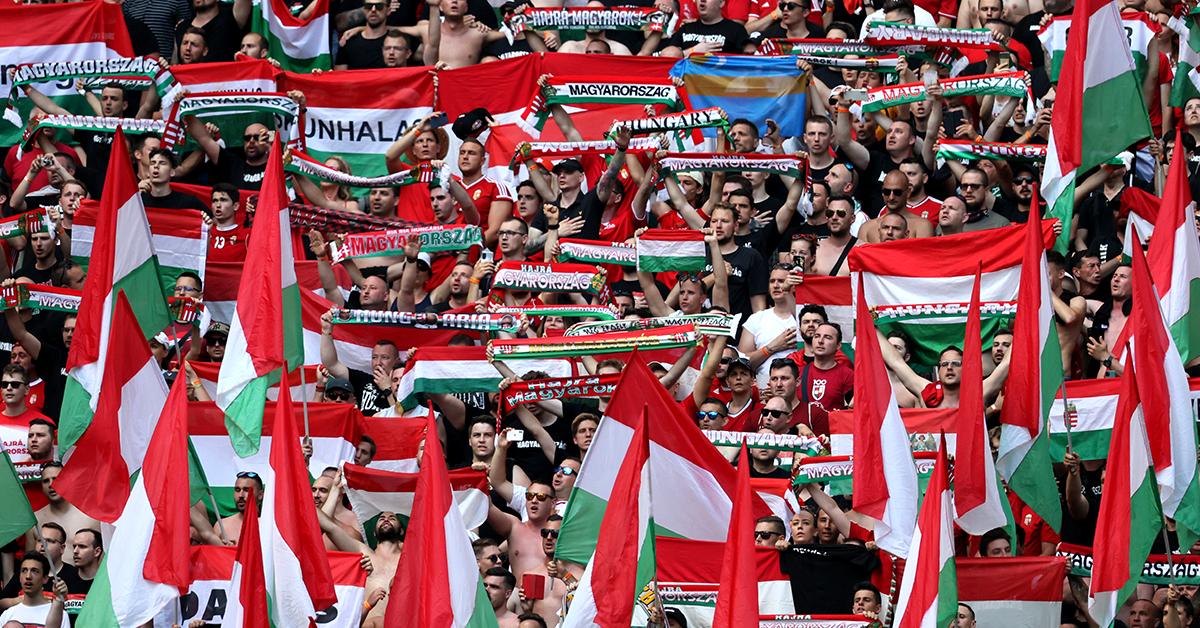 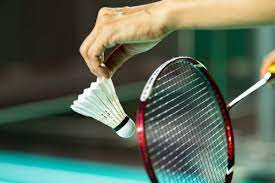 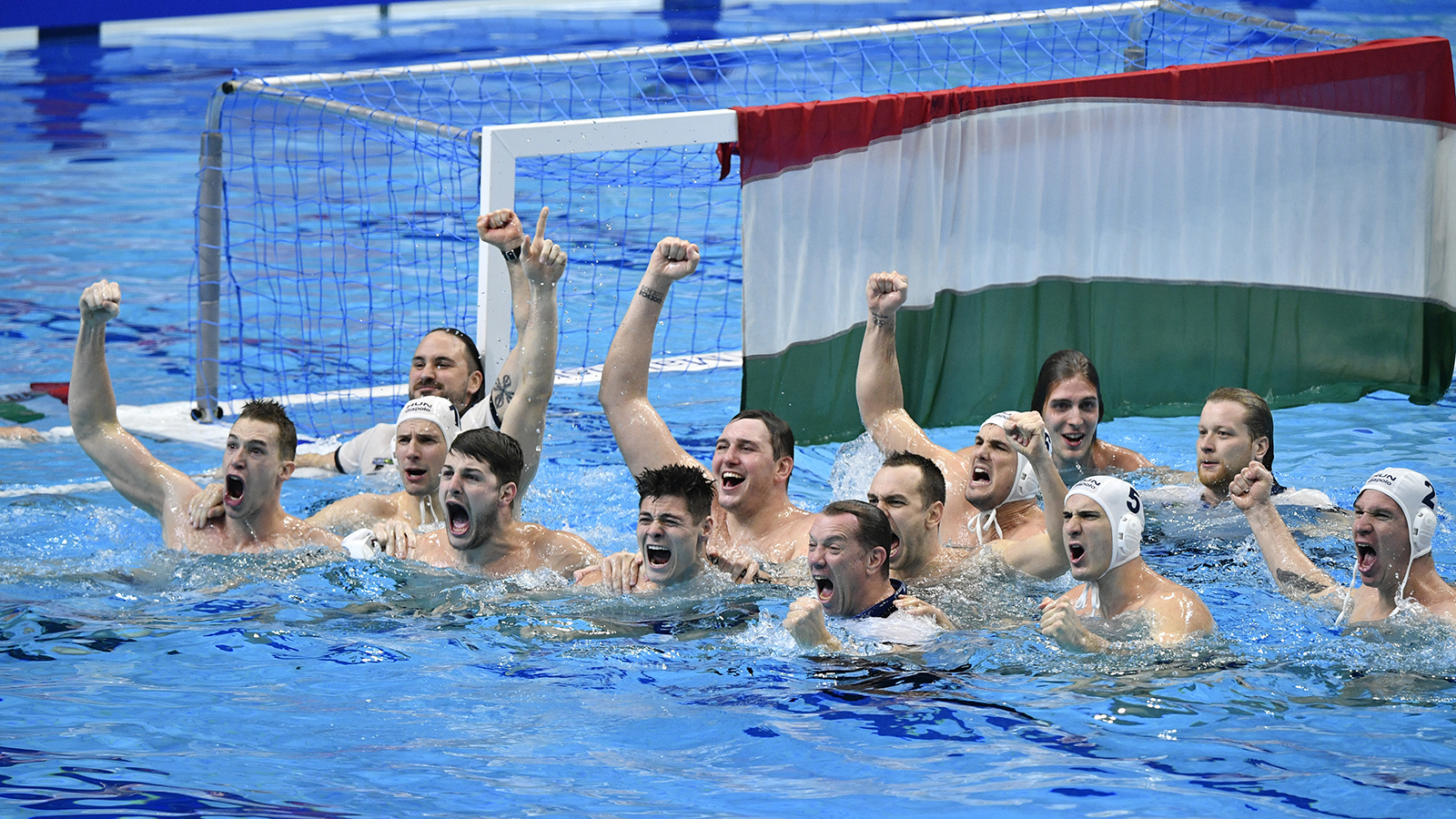 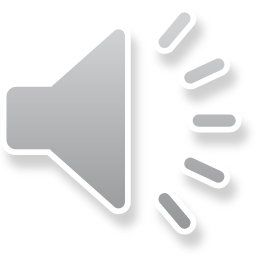 BAJNOK CSAPAT
tagjai

Lőcsei Levente, Müller Dávid
5.b


Felkészítő: Kovács Péter,
Farkas Ákos
Bánfalvi Csaba
MLSZ U-12Kiemelt Dél-keletiBajnokság
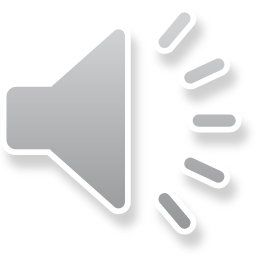 U 11 kategória – egyéni 
1. helyezett
U 13 kategória –páros
3. helyezett

Pesti Sport Kupa U11 "A" kategória országos tollaslabda verseny: 1. hely 
Tóth Gábor Zoltán
5.c

felkészítő tanár: Bánfalvi Csaba
Tollaslabda Magyar Bajnokság
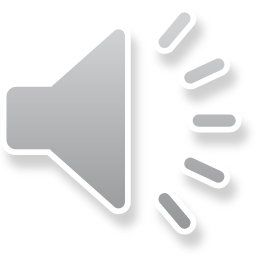